ngenalkeun aksara
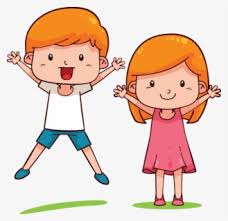 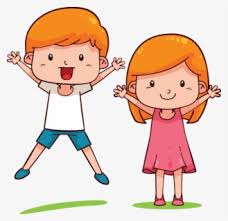 atawa huruf vokal
aksara atawa huruf vokal dina bahasa sunda aya 7 nyaéta: a, i, u, é, o, e, eu
a  ani
i  ibu
eu eusi
e embé
o oni
u  udin
é émi
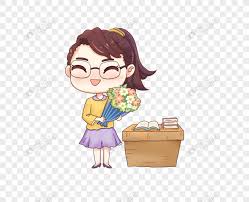 conto kecap-kecap anu ngadung sora a, i, u, o  nyaéta :
soca
ramo
bal
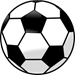 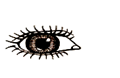 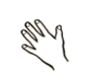 buku
topi
botol
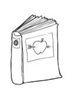 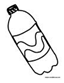 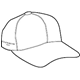 conto kecap-kecap anu ngadung sora a, i, u, o  nyaéta :
sapu
cau
samangka
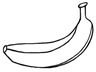 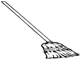 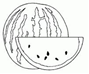 kuda
korsi
kukupu
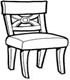 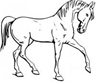 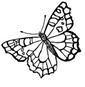 conto kecap-kecap anu             ngandung sora é
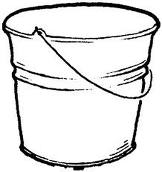 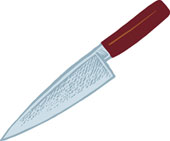 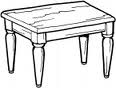 émbér
péso
méja
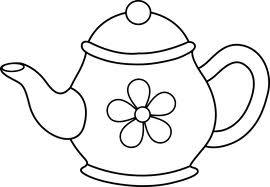 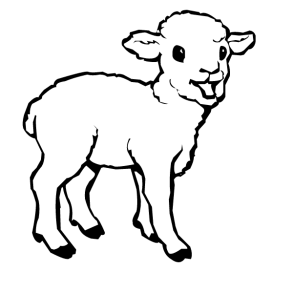 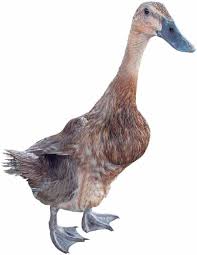 téko
bébék
embé
conto kecap                               anu ngandung sora e
gelas
jeruk
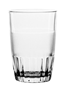 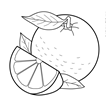 sendal
apel
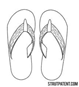 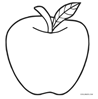 lemper
kendi
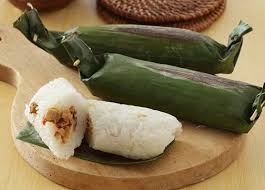 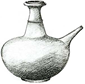 conto kecap anu ngandung sora  eu
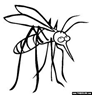 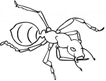 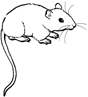 reungit
beurit
sireum
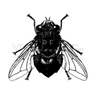 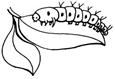 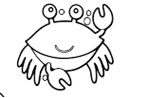 hileud
laleur
keuyeup
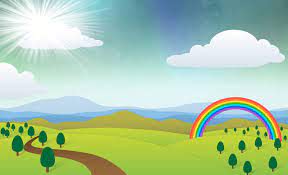 lagu cingcangkeling
cing cangkeling manuk cingkleng cindeten.
plos ka kolong,
bapa satar buleneng.
hatur nuhun
( terima kasih )